نستنج  من المثال ان نظرية تعادل القوة الشرائية تشير إلى أنه إذا ارتفع مستوى السعر في بلد معين  مقارنة بغيره فإنه يجب أن تنخفض قيمة عملته تجاه قيمة عملة البلد الآخر ، ‏‏وهذا ما اثبته صحة نظرية تعادل القوة الشرائية في تحليل المدى الطويل حيث أثبتت الأحداث عام ‏1973 إلى نهاية عام 2002 ارتفاع مستوى الأسعار في بريطانيا بنسبة 99% مقارنة بمستوى الأسعار في الولايات المتحدة و كما تنبا نظرية PPP‏ فإن الدولار ارتفع مقابل الجنيه الإسترليني بنسبة 73% وهو اقل من نسبة الزيادة بنسبة 99% التي تنبت بها نظرية ppp.

كما أثبتت المشاهدات عدم قدرة نظرية تعادل القوة الشرائية ‏التنبؤ في المدى القصير ، ففي أوائل عام 1985 الى نهاية عام 1987 حيث ارتفع مستوى الأسعار ‏في بريطانيا بالنسبة إلى الولايات المتحدة وفي ظل تحليل نظرية PPP ‏نلاحظ أن انخفاض الدولار الأمريكي بنسبة 40% مقابل الجنيه الإسترليني وهذا عكس تفسير نظرية تعادل القوة الشرائية أي أن ‏قدرة هذه النظرية في تفسير حركة أسعار الصرف في المدى الطويل في حين تعجز عن تفسير أو التنبؤ في المدى القصير.
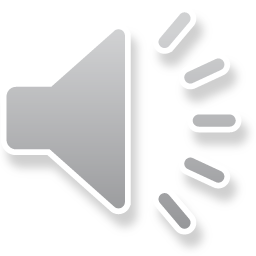 الفصل التاسع عشر:محددات ‏أسعار الصرف في المدى الطويل:
يتم تحديد سعر الصرف من خلال تفاعل العرض والطلب.
‏كيف يتم تحديد سعر الصرف في المدى الطويل؟
‏بداية يتم تحديد أسعار الصرف في المدى الطويل من خلال فهم ودراسة المحددات طويلة الأجل  لسعر الصرف و التي تساعدنا في فهم وكيفية تحديدها في المدى القصير.
أولا- قانون السعر الواحد لتحديد سعر الصرف: ‏يجب ان تكون  سعر السلعة  هي نفسها في جميع أنحاء العالم المنتجة لهذه السلعة  بغض النظر عن البلد الذي ينتجها بافتراض أن هذه السلعة متماثله في جميع البلدان المنتجة لها وتكون تكاليف النقل والحواجز التجارية منخفض للغاية.
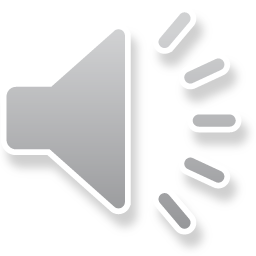 فعلى سبيل المثال نفترض أن الفولاذ الأمريكي يكلف 100 دولار للطن الواحد ويكلف حديد الصلب  الياباني  10000 ين للطن الواحد ‏ولتحقيق قانون السعر الواحد ‏يجب أن يكون سعر الصرف بين الين ‏ والدولار بما يساوي 100ين لكل دولار (0.01دولار /ين)‏ لكي يتم بيع طن واحد ‏من الصلب الأمريكي مقابل 10,000 ين ‏في اليابان(سعر الصلب الياباني) ‏ويتم بيع طن واحد من الفولاذ الياباني ‏مقابل 100 دولار في الولايات المتحدة(‏سعر الصلب الأمريكي ‏).
‏
أما إذا كان سعر الصرف 200 ين ‏للدولار الأمريكي عندها سوف يباع الفولاذ الياباني 50 دولار للطن في الولايات المتحدة او ‫نصف سعر الصلب الأمريكي ‏ويباع الصلب الأمريكي 20000 ين للطن الواحد في اليابان ‏أي ضعف سعر الصلب الياباني. ‏وبما انه الصلب الأمريكي سوف يكون أغلى من الفولاذ الياباني في كلا البلدين ‏فإن الطلب على الصلب الأمريكي سوف ينخفض إلى الصفر إذا ما تم تحديد سعر ثابت بالدولار للصلب الأمريكي ولن يتم ‏التخلص من الفائض في الناتج ‏للصلب الأمريكي إلا إذا انخفض سعر الصرف إلى 100 ين لكل دولار مما يجعل سعر الصلب الأمريكي ‏والياباني متساويا في كلا البلدين.
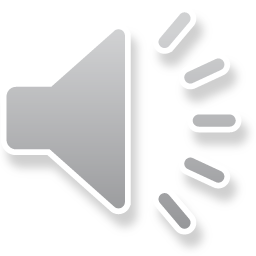 ثانيا- ‏نظرية تساوي القوة الشرائية:
‏وتعد من أبرز النظريات حول كيفية تحديد أسعار صرفPurchasing power parity‏ ‏(ppp) ‏والتي تنص على أن أسعار الصرف بين أي عملتين سوف ‏تتكيف  لتعكس التغيرات في مستويات أسعار البلدين.  ‏أن ‏نظرية تعادل او تساوي القوة الشرائية هي ببساطة تطبيق القانون السعر الواحد على مستوى البلد المعني بدلا من مجموعة الأسعار الفردية ، ‏

لنفترض أن سعر الصلب في اليابان ارتفع بنسبة 10‎%‎  الى11000 ين لكل 100$ ‏(بسعر صرف 110ين لكل دولار) وبمقارنة سعر الصلب في أمريكا دون أن يتغير عند 100 دولار ، ‏ولكي يبقى قانون السعر الواحد فإنه يجب أن يرتفع سعر صرف الدولار إلى 110 ين للدولار الواحد ‏أي ارتفاع قدره 10% للدولار ، للمحافظة على نفس المستوى من الأسعار في البلدين . ‏ان تطبيق قانون السعر الواحد على مستويات الأسعار في البلدين ينتج عنه نظرية تعادل القوة الشرائية(Purchasing power of purity) ppp ) ‏والتي تؤكد أنه إذا ارتفع مستوى السعر الياباني بنسبة 10% مقارنة بمستوى الأسعار في الولايات المتحدة فإن الدولار سيرتفع بنسبة 10‎%‎.
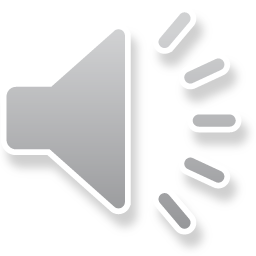 ما الذي يفسر فشل نظرية تعادل القوة الشرائية في تفسير حركة أسعار الصرف في المدى القصير؟
‏الجواب: ‏بنيت نظرية تعادل القوة الشرائية على مجموعة من الفرضيات من ضمنها الشراكه بين القطاع ع العام والخاص والذي يحدد أسعار الصرف من خلال التغيرات في مستويات الأسعار النسبية والذي يعتمد على افتراض أنه 1- جميع السلع متطابقة في كلا البلدين ،2- ‏فضلا عن اعتبار تكاليف النقل والحواجز تجارية منخفضة جدا ومتشابهة في كلا البلدين .عندما يكون هذا الإفتراض صحيحا ‏سوف يعمل قانون السعر الواحد والذي ينص ان الأسعار النسبية لجميع هذه السلع بين البلدين هو الذي سيحدد سعر الصرف . ان افتراض ان جميع السلع او المنتجات متطابقة هو افتراض غير واقعي ‏فمثلا هل يعقل أن تكون السيارات الأمريكية واليابانية متطابقة وعليه فلا يجب أن تكون أسعارهما متساويه.
 ‏*- علاوة على ذلك لا تأخذ نظرية تعادل القوة الشرائية في الاعتبار أن العديد من السلع والخدمات والتي تدرج أسعارها في مقياس المستوى العام للأسعار لا يتم المتاجرة بها عبر الحدود ‏ولذلك على الرغم من أسعار هذه السلع قد تتغير وتؤدي إلى تغيرات في مستوى الاسعار بالنسبة للبلد الآخر الا انه سوف يكون هناك تاثير ضئيل على سعر الصرف ، وعليه فان التنبؤ بحركة أسعار الصرف في ظل نظرية ppp  غير دقيقة في المدى القصير  .
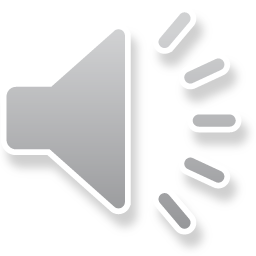 ما هي العوامل التي تؤثر على أسعار الصرف في المدى الطويل ؟
‏هناك أربع عوامل رئيسية تؤثر على سعر الصرف أولا مستويات الأسعار النسبية للسلع ‏ثانيا الضرائب و التعريفات الجمركية ثالثا تفضيلات المستهلك للسلع المحلية مقابل السلع الأجنبية ورابعا الإنتاجية.
‏حسب التحليل الاقتصادي فإنه زيادة الطلب على السلع المحلية نسبة الى السلع  الاجنبية يؤدي إلى رفع قيمة العملة المحلية ، ‏كذلك فإنه زيادة الطلب على السلع الأجنبية نسبة إلى السلع المحلية يؤدي إلى انخفاض قيمة العملة المحلية.
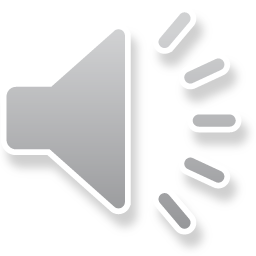 أولا:‏مستويات الأسعار النسبية:
‏بحسب تحليل نظرية تعادل القوة الشرائية عندما ترتفع أسعار السلع الأمريكية(المحلية) تبقى أسعار السلع الأجنبية ثابتة ‏وين خفض الطلب على السلع المحلية الأمريكية والذي يؤدي إلى انخفاض الدولار مع استمرار بيع السلع المحلية بشكل جيد. ‏على النقيض من ذلك فإن ارتفاع أسعار السلع الأجنبية اليابانية يؤدي إلى انخفاض الأسعار بالنسبة لي السلع المحلية الأمريكية والذي يؤدي إلى زيادة الطلب على السلع الأمريكية المحلية ومن ثم ‏يؤدي إلى ارتفاع الدولار الاعتبار أن السلع المحلية الأمريكية سوف تستمر في البيع بشكل جيد على الرغم من ارتفاع قيمة العملة المحلية ، ‏في المدى الطويل يؤدي ارتفاع في مستوى الأسعار المحلية نسبة إلى مستوى الأسعار الأجنبية إلى أنخفاض في قيمة العملة المحلية والذي يؤدي إلى انخفاض مستوى الأسعار النسبية للبلد ومن ثم ارتفاع قيمة العملة المحلية.
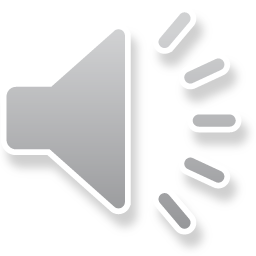 ثانيا: الحواجز التجارية :
‏يقصد بالحواجز التجارية هي الضرائب والرسوم المفروضة على البضائع المستوردة بالإضافة إلى القيود المفروضة على كميات السلع الأجنبية المستوردة(الحصص) ‏والتي يمكن أن تؤثر على سعر الصرف. ‏على سبيل المثال نفرض أن الولايات المتحدة تزيد من التعريفات الجمركية او تفرض حصة اقل على ألصلب الياباني  هذا يؤدي إلى زيادة الطلب على الصلب  الأمريكي المحلي ‏والذي يؤدي بدوره إلى ارتفاع الدولار الاعتبار انه صلب الأمريكي سوف يستمر في البيع حتى مع ارتفاع قيمة الدولار ، ‏استنتج من ذلك أنه زيادة فرض القيود التجارية ‏يؤدي إلى ارتفاع قيمة العملة المحلية على المدى الطويل.
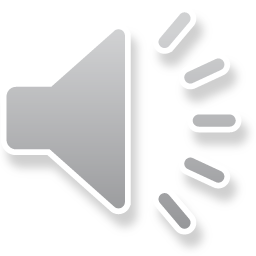 ثالثا: التفضيلات النسبية للسلع المحلية مقابل السلع الأجنبية:
‏أنا زيادة الطلب على السلع المصدره (الصادرات) يؤدي إلى ارتفاع قيمة الدولار، من جانب الاخر زيادة الطلب على السلع الأجنبية المستوردة  (الواردات) يؤدي إلى أنخفاض قيمة العملة المحلية ( الدولار). أي يؤدي زيادة الطلب ‏على صادرات أي بلد إلى ارتفاع قيمة عملته على المدى الطويل والعكس من ذلك يا صحيح يودي الطلب المتزايد على الواردات إلى خفض قيمة العملة المحلية.
 
رابعا: الإنتاجية :
‏أنت زيادة إنتاج السلع المحلية بالنسبة إلى البلدان الأخرى يؤدي إلى انخفاض أسعار السلع المحلية بالنسبة لي السلع الأجنبية المستوردة والذي يؤدي إلى ارتفاع الطلب على السلع المحلية ومن ثم بالنتيجة ارتفاع قيمة العملة المحلية الدولار، ‏أما إذا كانت إنتاج السلع المحلية متخلفة عن مثيلاتها من البلدان الاخرى ، ‏عندها تصبح السلع المحلية اكبر كلفتن نسبيا والذي يؤدي إلى خفض الطلب على السلع المحلية وبالنتيجة انخفاض قيمة العملة المحلية في المدى الطويل .
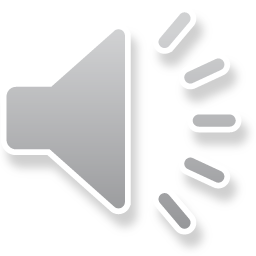